Break-even
Contribution
Starter – Reflect on your learning from last lesson
Which of the following costs are variable and which are fixed?
Rent
Wages
Salaries
Raw materials
Administration
Power
Office furniture

What is the formula for working out total revenue and total costs?
Learning Objectives
Explain what is meant by contribution

Explain what is meant by break-even

Calculate contribution and understand its application to the calculation of break-even
Key terms
Contribution: the amount of money left over after variable costs have been subtracted from revenue
The money contributes towards fixed costs and profits
There are two calculations: unit contribution and total contribution

Break-even: where a business sells just enough to cover its costs

Break-even point: where total revenue and total costs are the same
What is contribution?
Every product has a variable costs and a selling price

The difference between the selling price and the cost per unit is known as the contribution towards covering the business’s fixed costs

Contribution per unit = selling price – variable cost

Total contribution = total revenue – total variable costs
Contribution
Calculate the contribution per unit of the following,

A BeefBurger is sold for £2.50 each and the total variable costs are estimated at £2.00 per unit.  Therefore, the contribution per unit towards covering fixed costs is ……………………..

The variable costs of making a pen are 7p and the pen sells for 18p.  Therefore, the contribution per unit towards covering fixed costs is …………………………

The average amount spent by a customer in a coffee shop is calculated at £2.65.  The café owners estimate the variable costs per customer at £2.00 and the total fixed costs at £50,000 per annum.  Therefore, the contribution per unit towards covering fixed costs is ……………………….
Contribution pricing and profit
Contribution pricing involves setting a price for orders or individual products which exceed the variable costs


Contribution can be used to calculate profit

Profit = total contribution – fixed costs

OR

Profit = total revenue – total costs
Activities
Read  pages 191 to 193 of the Contribution text book pages and answer the following questions into your notes:
Define contribution
What is the formula for calculating contribution per unit?
What is the formula for calculating total contribution
What is the formula for calculating profit using contribution?
Explain contribution costing
Explain contribution pricing

Complete Question 1 on page 192 of text book
5 minutes
Complete Question 2 on page 193 of text book
10 minutes

Complete the Case Study: Trimmings Ltd. Please include your working out.
20 minutes
Contribution Costing and Pricing
Contribution costing: calculating the contribution to fixed costs and profit that a business makes will help with decision making (e.g. choose the product which will make the most contribution)
Contribution pricing: the use of contribution when setting prices e.g. setting a price for orders or products which exceeds variable costs
Break-even
Where a business sells just enough to cover its costs

Determines the point at which a business neither makes a profit or loss.

All costs are covered by a particular volume of output
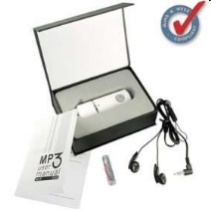 Indirect costs (Fixed costs)
Direct costs (variable costs)
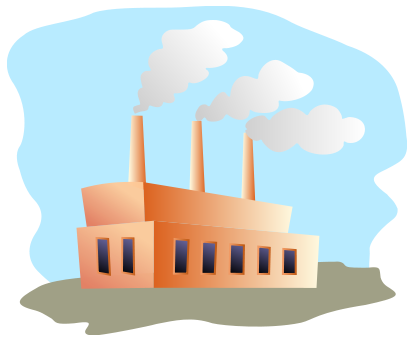 Mp3 Player
Expected selling price £150
£50
£30
£20
£100
Direct materials
Direct labour
Direct expenses
Factory rent
£50,000 p.a (per annum)
a) Contribution per unit = Selling price - Variable costs
			£50    =	      £150     -        £100

b) Break Even Point  is calculated by:
£50,000
£50
Fixed costs
Contribution per unit
= 1,000 units
= ? units
Contribution per unit = Selling price - Variable costs
			£50    =	      £150     -        £100

Break Even Point  is calculated by: 




At BEP (breakeven point) :	Total Costs =     Total Revenue
  (1,000 units x VC £100)+ FC £50,000       =      1,000 units x SP £150
			               £150,000      =       £150,000
£50,000
£50
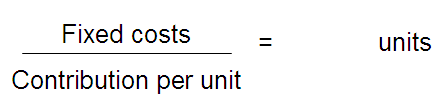 = 1,000 units
Activities
Complete question 1 on page 195 of the scanned text book pages
10 minutes
Uses of Break Even Analysis
Break even analysis is particularly useful when making decisions regarding the launch of new products or services, or diversification into new markets.

When launching a new product it is important to know the level of output and sales needed to break even. This can be calculated by dividing fixed costs by contribution per unit.
Summary
Explain three ways in which contribution can be used to help make decisions?